Welcome to the RSB <insert branch name> event <Title of event>
The event will start at <insert time> / shortly
Break
The event will resume at xx
Thank you for joining us
Please can you complete this short survey:
www.surveymonkey.co.uk/r/RSBbranchonline
Find out more: www.rsb.org.uk/<insert branch url>
Thank you for joining us
For upcoming events or to find out more: www.rsb.org.uk/<insert branch url>
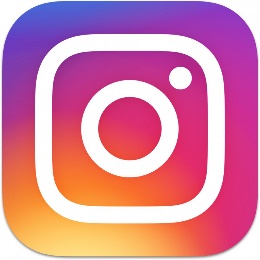 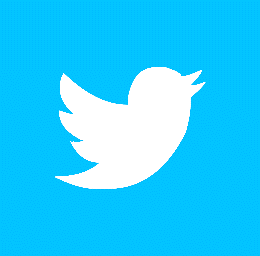 Follow us on Twitter @<insert Twitter handle>
Follow us on Instagram: <insert Instagram handle>
Join our group on LinkedIn:
www.linkedin.com/groups/xxx
Like us on Facebook: www.facebook.com/xxxx
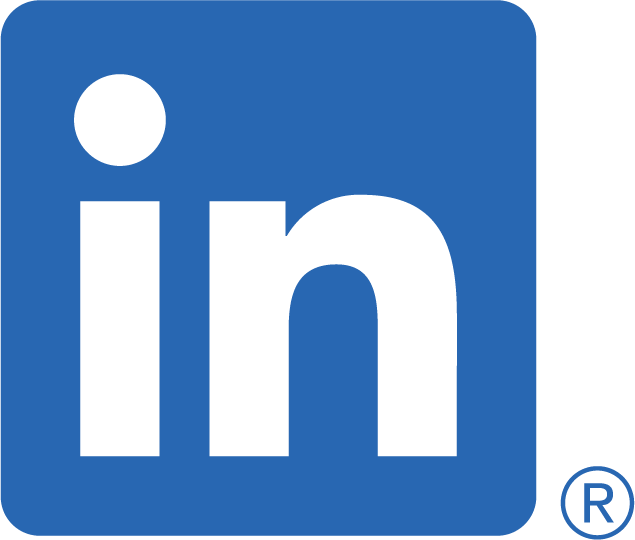 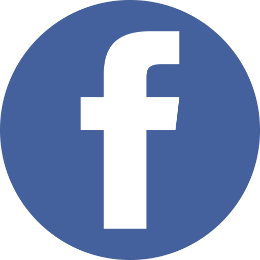